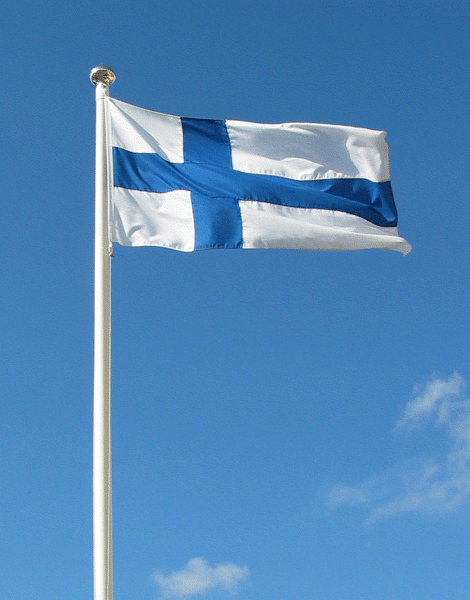 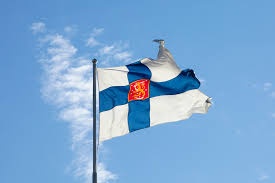 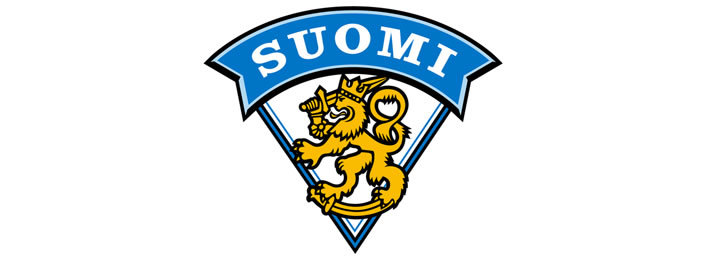 Independence Day
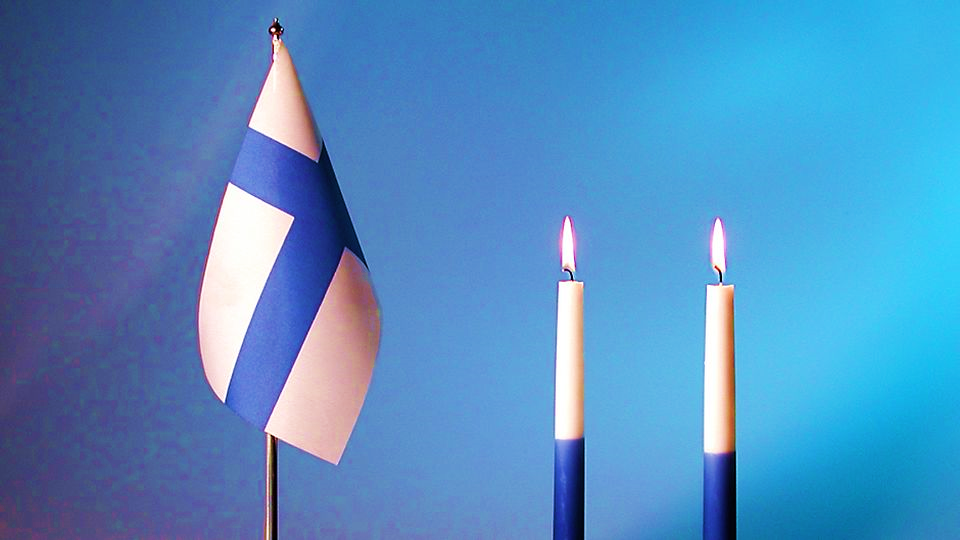 Independence Day
Finnish National Day
December 6th
Finnish Declaration of Independence was signed by the government
The Parliament accepted the Declaration on December 6th, 1917.
The Russian government accepted the declaration on December  31st, 1917.
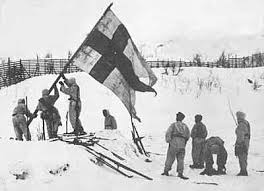 History
Finland has belonged to Sweden and Russia before it  became independent
Finnish forests were full on pine, spruce and other trees so people had work in forest
Finns usually work in forest and they get livelihood from there
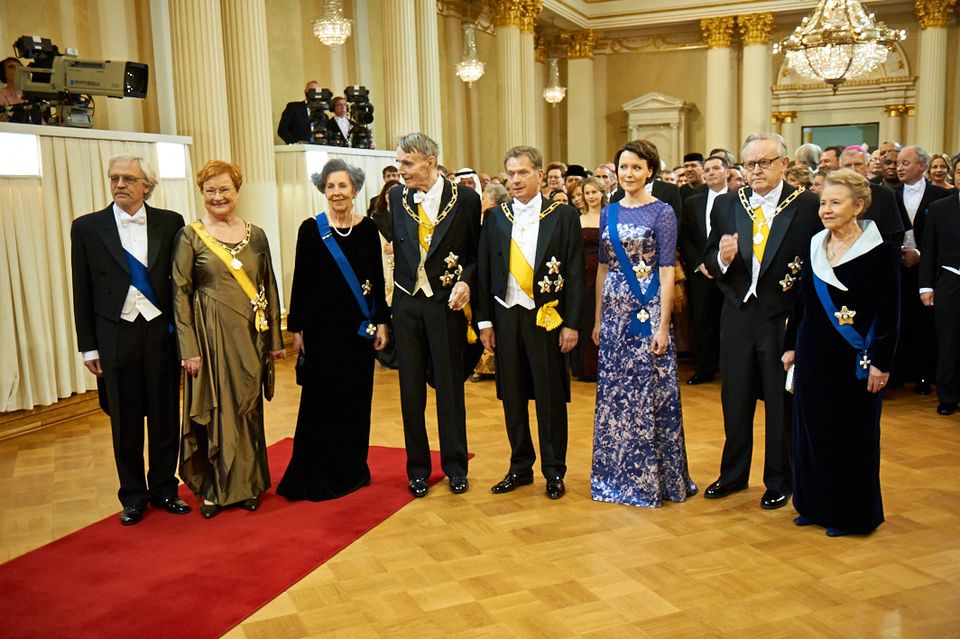 Finnish traditions on  December 12th
Castle Festivities in Presidential Palace (Picture)
Candles burning
Flagging
Edvin Laine- movie: Tuntematon sotilas (The Unknown Soldier)
Blue and white flowers
Independence Day’s parade
National things
National song: Maamme- laulu
National istrument: Kantele
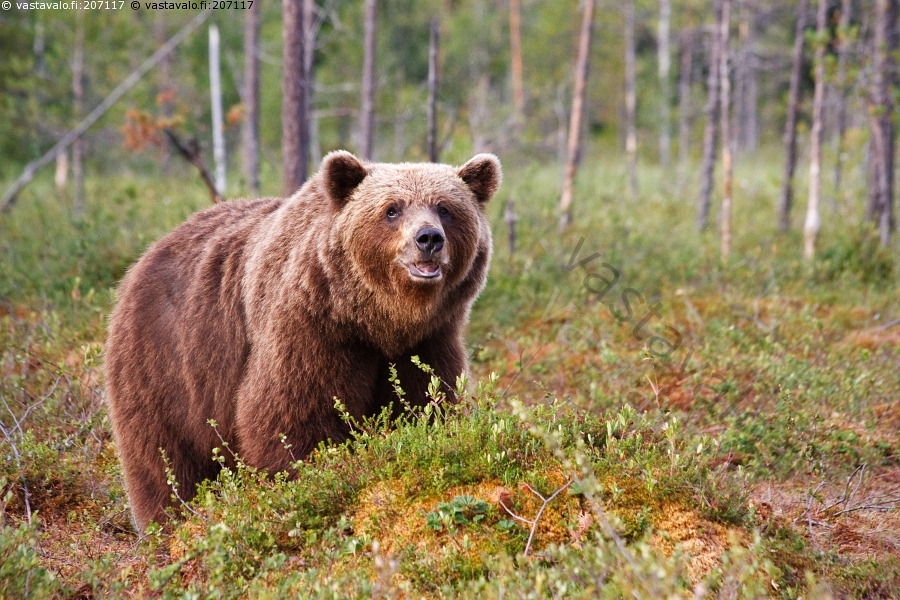 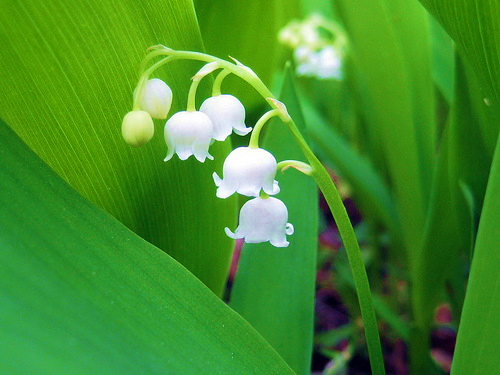 bear	              	      lily of the valley

National animal             National flower